Cutover Plan|WEM Reform Cutover Plan
27 June
31 July
11 Aug
28 Sep
Go Live Gates
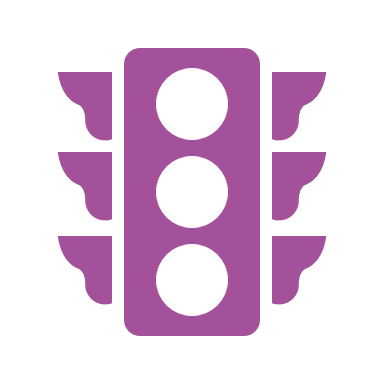 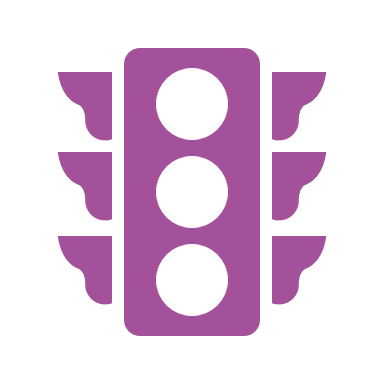 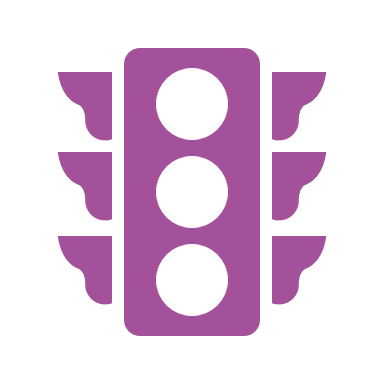 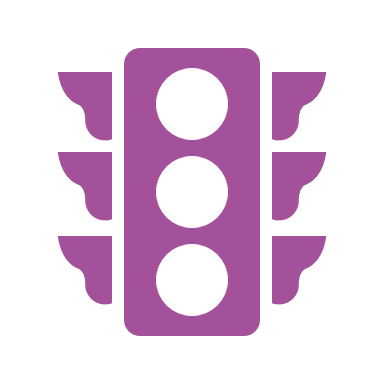 Go Live
Go Live Hypercare
SIT/Coordinated Market Trial/UAT/RFM
7
5
8
SIT
PPD
PRD
Final TES
New RTM, STEM & Bilateral Subs
Final ‘managed’ WEMDE dispatch
SIT
7
9
PRD
PPD (MKT)
‘New’ Interval Meter Data
‘New’ WEM Invoices
First ‘new’ Prudential calc
First ‘new’ indicative IRCR
R1
SIT
PP
R2
5
SIT
PPD (MKT)
PRD
Standing Data & Facility Info Deadlines
Procedure Published
Facility Aggregation & Class Assessment Deadline
Standing Data Deadline & Registration Approvals
Load Assoc. Assessment
IL Data Deadline
API Transition
Excel Templates Available
SIT
2
3
PRD
PPD (MKT)
New STEM Auction
Toggle On New Func.
New STEM Subs
3
6
7
PPD
PRD (Ph 2)
PPD (MKT)
PRD (Ph 3)
First ‘New’ RCOQ Calc
Assign NAQ & CC
Data Migration
Trade DecsDeadline
NTDL Subs
SIT
‘New’ CCA Subs
4
6
SIT
PPD
PRD
Forced Outage Subs Deadline
CAPO/CAFO to STEM
NO Data Conversion
Data Migration and IPP Review Commences
Equipment & SS Outage Facility Lists
Procedure Published
MT
6
MT
SIT
PPD
PRD
MT PASA Data Input Deadline
Procedure Published
First ‘new’ ST & MT PASA
Draft Transition Schedule Published
Transition Schedule Published
Market Pulse & Data Site Updated
1
1
SIT Exit
Hypercare milestone
Participant milestone
Operational milestone
Deployment milestone
1 Settlements, RCM and Registrations timeframes run through to Sep 2024 as AEMO as existing Settlement periods are 12 months from Trading Day
SIT